Лікування цирозу печінки та портальної гіпертензії
Підготувала 
студентка 2-б групи V курсу
Ткачук О.В.
Цироз печінки. Мета лікування
Уповільнити прогресування цирозу
Зменшення клінічних проявів цирозу печінки
Підвищення якості та тривалості життя
Лікувальна програма при цирозі печінки:
лікувальне харчування і режим;
етіологічне лікування;
дезінтоксикаційна терапія;
патогенетичне лікування;
Лікування ускладнень:
набряково-асцитичного синдрому;
кровотеч із варикозно розширених вен стравоходу;
хронічної печінкової енцефалопатії;
хірургічне лікування
Лікування компенсованого цирозу печінки (клас А за Чайльд-П’ю)
Дієта № 5 
Виключення алкоголю та гепатотоксичних чинників
Якщо цироз вірусної етіології призначається проти вірусні препарати: при ВГВ – адефовір (10мг/день) або ентакавіром (0,5-1 мг/день) при умові підвищення активності АлАТ в два і більше рази, або при вмісті вірусної ДНК більше 20000 МО/мл
Якщо цироз первинний біліарний – препарати урсодезоксихолевої кислоти, адеметіонін, холестирамін
Лікування суб- та декомпенсованого цирозу печінки (клас В,С за Чайльд-П’ю)
Дієта з обмеженням кількості білка (0,5 г/кг м.т.) і солі
При ВГВ базова терапія  -  PEG – INF α  - 2α  180мкг п/ш 1 р/тиж. +ламівудін (100 мг/день) протягом року
При ВГС  - PEG – INF α  - 2α  180мкг п/ш 1 р/тиж + рибаверін 1000мг/д
гепатопротектори (рослинні, препарати есенціальних фосфоліпідів, ліпоєва кислота, адеметіонін);
ферментні препарати;
Набряково-асцитичний синдром
Консервативне лікування: спіронолактон 400 мг + фуросемід 160мг
При рефрактерному асциті – парацентез.
NB!!! Обов’язкове введення 20-25% альбуміну  з розрахунку 6-8 г/л рідини
Варикозне розширення вен стравоходу (кровотечі)
Препарати соматостатитину, вазопресин, гемостастики, ІПП.
Балонна тампонада
На висоті кровотечі ендоскопічна фібрин клейова оклюзія
Хірургічне лікування
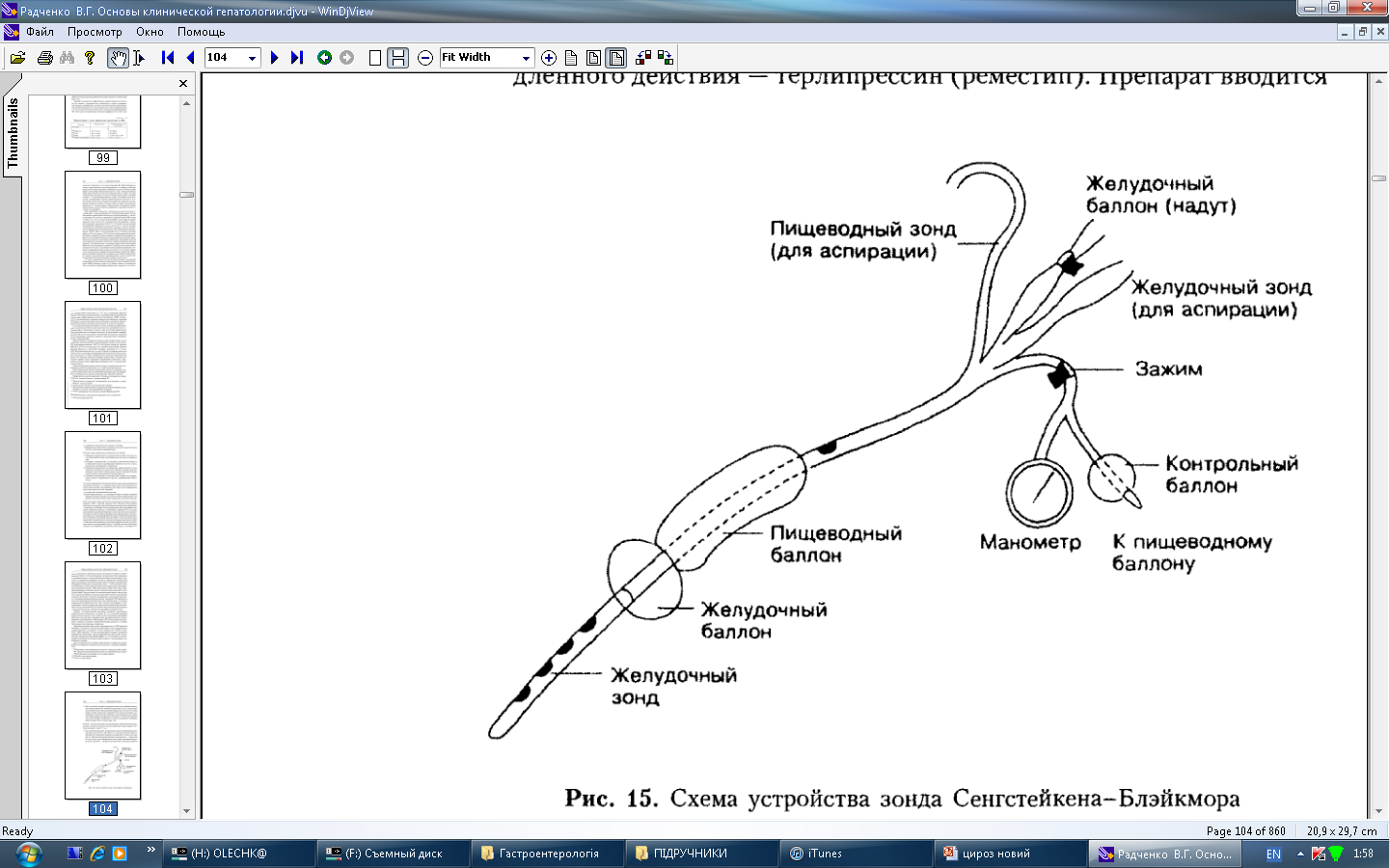 Техологія виготовлення фібринового клею (ФК) для ЕФКО
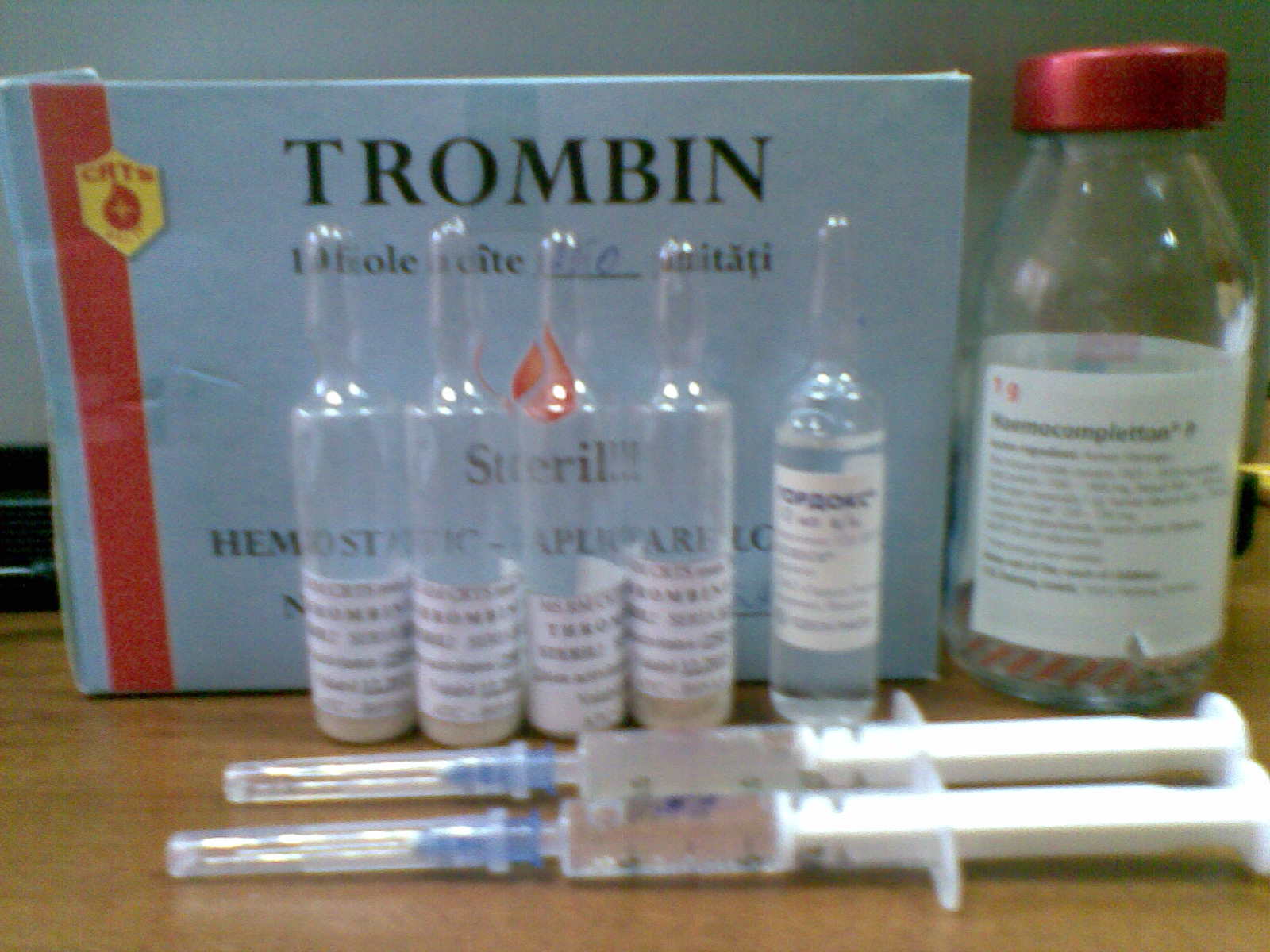 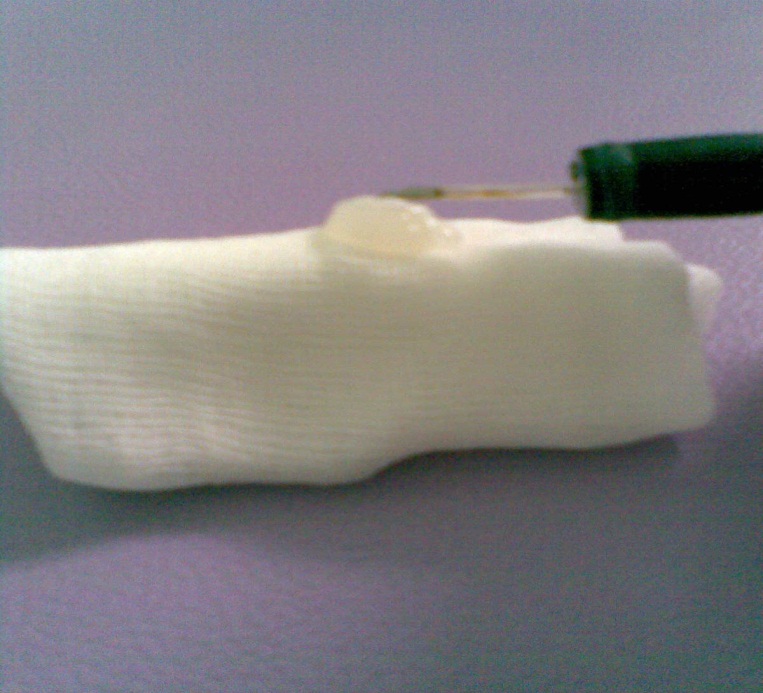 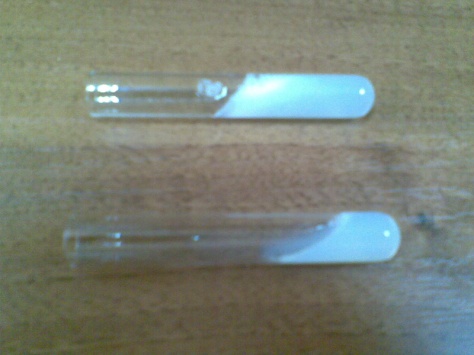 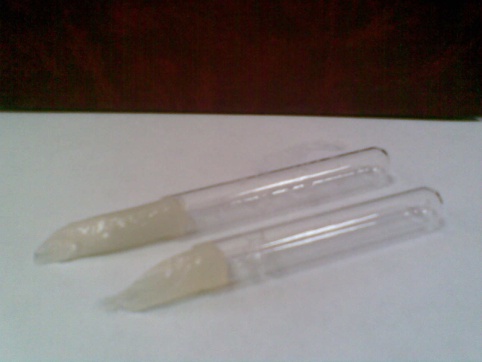 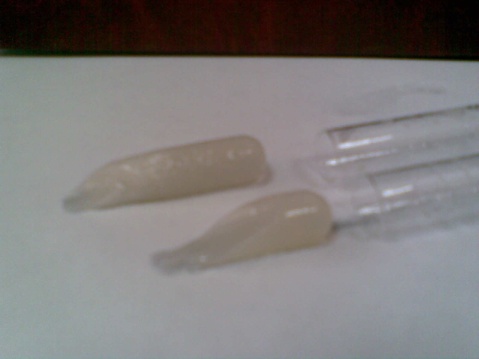 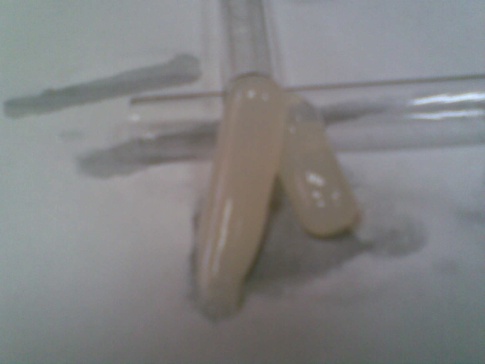 Механізм полімеризації фібринного клею (ФК)
Загальний вигляд фіброезофагогастроскопа із введеним катетером для ЕФКО
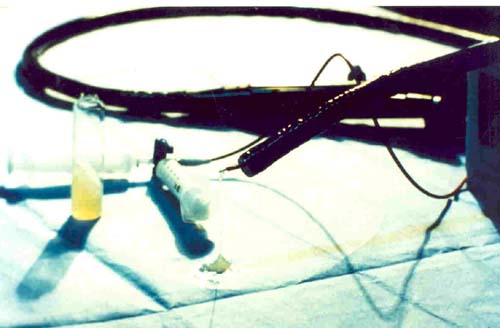 ЕФКО при кровотечі із ВРВС
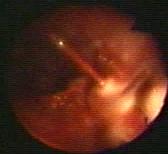 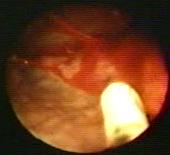 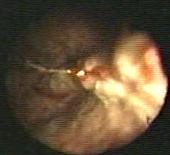 A.-Струйное Крововотечение         B.-Момент Иньекции ФК     C.-Окклюзированная Вена
         из ВРВП (Forrest I A)                  в кровоточащую вену             (ФК пломба в вариксе)
Печінкова енцефалопатія
Дієта з обмеженням або виключенням білка (  в розрахунку 1-1,5 г/кг
Розрізняють 4 групи препаратів, що:
Зменшують всмоктування аміаку в кишечнику (лактулоза 30-50 мл відразу, далі 2-4 р/д до появи рідкого стільця; рифаксимін)
Зв’язують аміак (флумазеніл)
Підвищують знешкодження  аміаку в печінці – орнітин-аспартат, глютаргін)
Інші групи препартів – гепа мерц, гепасол нео
Трансплантація печінки
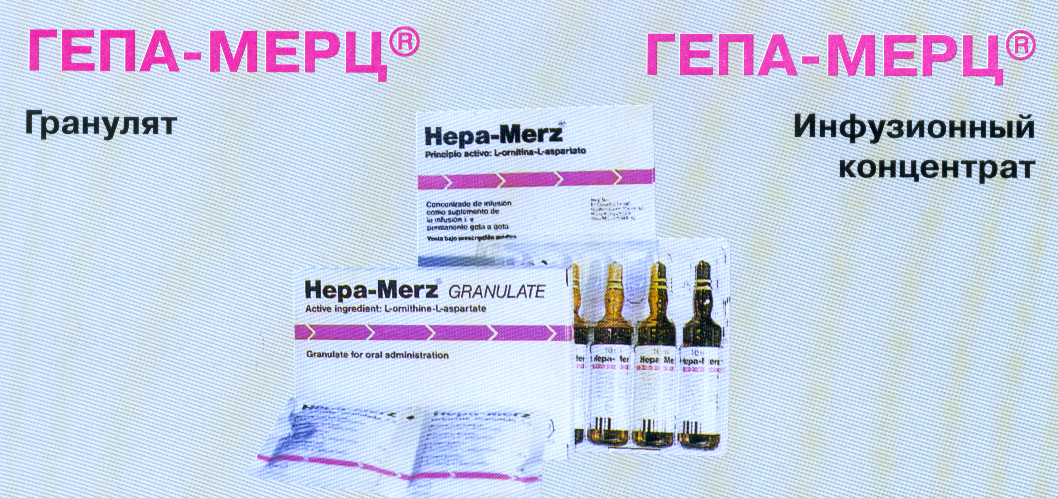 Трансплантація печінки
Покази:
збільшення протромбінового часу, більше ніж на 5с;
зниження альбуміну, менше 30 г/л;
резистентний до лікування асцит;
кровотеча із варикозно розширених вен стравоходу, що не піддається склерозуючій терапії.
Покази до оперативного  лікування ПГ:
кровотечі із варикозно розширених вен стравоходу і кардіального відділу шлунку;
асцит, резистентний до консервативної терапії;
прояви гіперспленізму з критичною панцитопенією, що не піддається консервативному лікуванню;
різке розширення вен шлунку на фоні вираженої ПГ.
Хірургічне лікування
Увсiх пацiєнтiв iз захворюванням печiнки варто розглядати можливiсть трансплантацiї даного органа, а показанням треба вважати появу гепатаргiї 
Оперативнi втручання подiляють на двi групи: 1) радикальнi, що можуть лiквiдувати портальний застiй; 2) палiативнi, якi здатнi нiвелювати  лише окремi прояви цiєї патологiї. Протипокази до операцiї : 
 1) зниження альбумiнiв кровi до рiвня 2,5 % i нижче; 
 2) падiння альбумiно-глобулiнового коефiцiєнту менше 0,7; 
 3) зменшення протромбiнового iндексу  нижче 30 %;
 4) наявнiсть симптомiв, що вказують на активний деструктивно-запальний процес у печiнцi (гектична температура тiла, лейкоцитоз, рiзке збiльшення рiвня трансамiназ  i глобулiнової фракцiї та позитивна реакцiя на С-реактивний бiлок).
Групи оперативних втручань
Операції, направлені на зниження портальної гіпертензії:
зниження притоку крові в портальну систему:
Перев’язка чи ендоваскулярна емболізація селезінкової артерії
Перев’язка чи ендоваскулярна емболізація печіноквої артерії
Перев’язка чи ендоваскулярна емболізація черевного стовбура
2.       Відведення крові із портальної системи:
Органоанастомозуючі операції:
Оментопексія
Спленопексія в плевральну порожнину чи заочеревинний простір
Оменторенопексія
Оментогепатодіфрагмопексія
Операція по Фегерешану
B. Судинно-шунтуючі операції:
Портокавальний шунт
Спленоренальний шунт
Мезентерікокавальний шунт
Мезентерікоренальний шунт
TIPSS (трансюгулярний портокавальний стент-шунт)
ІІ. Операції, направлені на ліквідацію симтомів і ускладнень портальної гіпертензії
А. місцева зупинка кровотечі:
Ендоскопічна склеротерапія, кліпування чи коагуляція вен
Балонна тампонада гастроезофагальної зони
Прошивання вен стравоходу та шлунку
Емболізація лівої шлункової вени
Апаратне прошивання кардіоезофагального перехода
В. «разобщающі» операції:
Операція Таннера
Проксимальна резекція шлунку
Операція Sugiura
Hassab-Paquet
C. Операції, направлені на відведення асцитичної рідини:
Операція кальба
Операція Опеля
Трансюгулярне перитонеовенозне шунтування
Портокавальний анастомоз  з використанням синтетичного протезу (Н-трансплантату)
Трансюгулярне внутрішньопечінкове портосистемне шунтування
Недоліки судинних портокавальних анастомозів
непереносимість для хворих цирозом у стадії декомпенсації;
висока летальність;
розвиток печінкової недостатності;
розвиток портосистемної енцефалопатії;
суттєве зниження портальноїперфузії печінки і збільшення об'єму крові, що шунтується;
Операція Кальба
Перитонеовенозне шунтування(1974р., Henry Le Veen)
Покази:
неможливість виконання трансплантації печінки
Ускладнення
інфікування;
тромбоз;
ДВЗ-синдром;
повітряна емболія
Протипокази:
перитоніт;
тубулярний некроз;
пацієнти, які мають в анамнезі кровотечі із варикозно розширених вен стравоходу, шлунку;
білірубінемія
    (>100мг/л)
Трансюгулярне перитонеовенозне шунтування
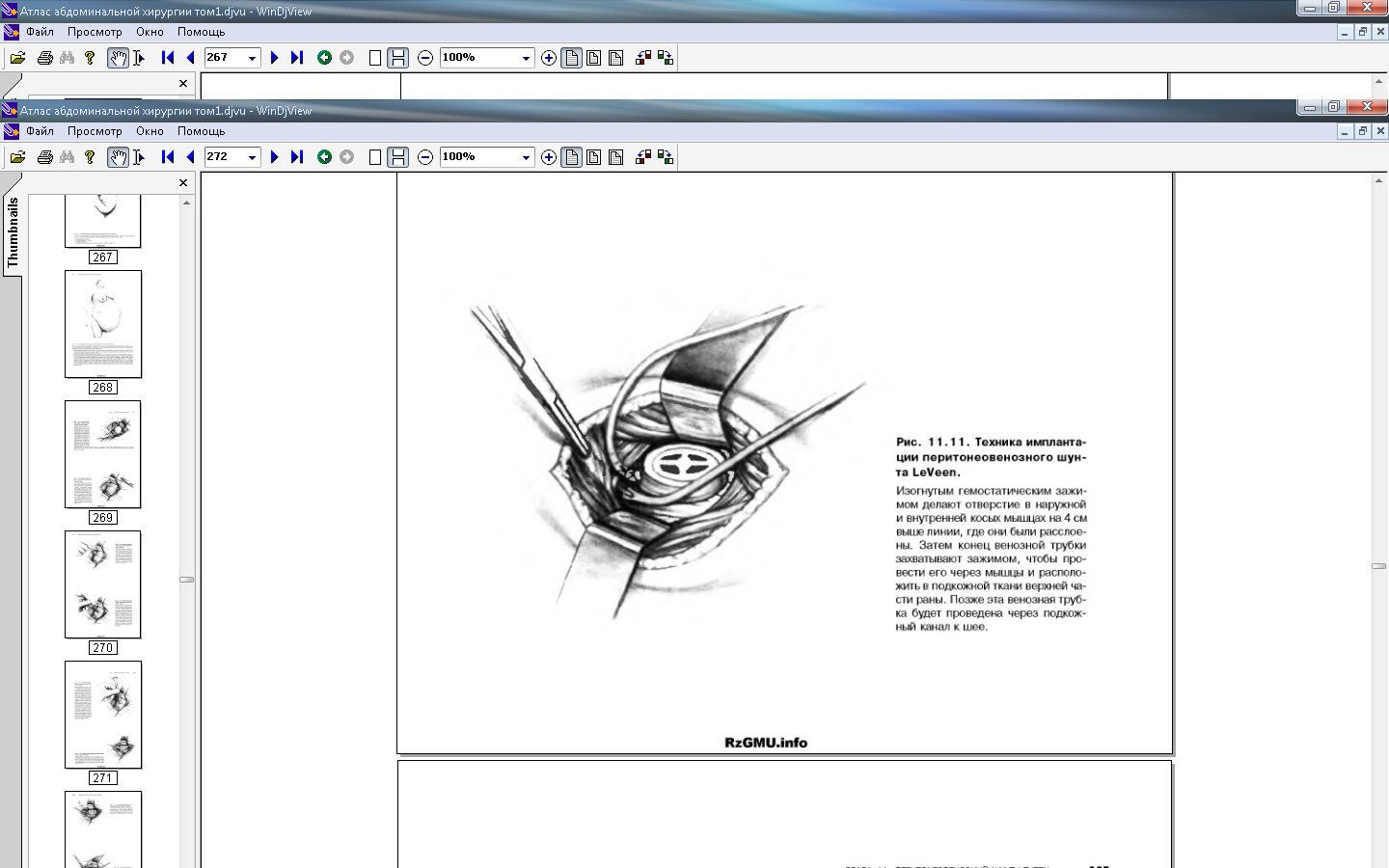 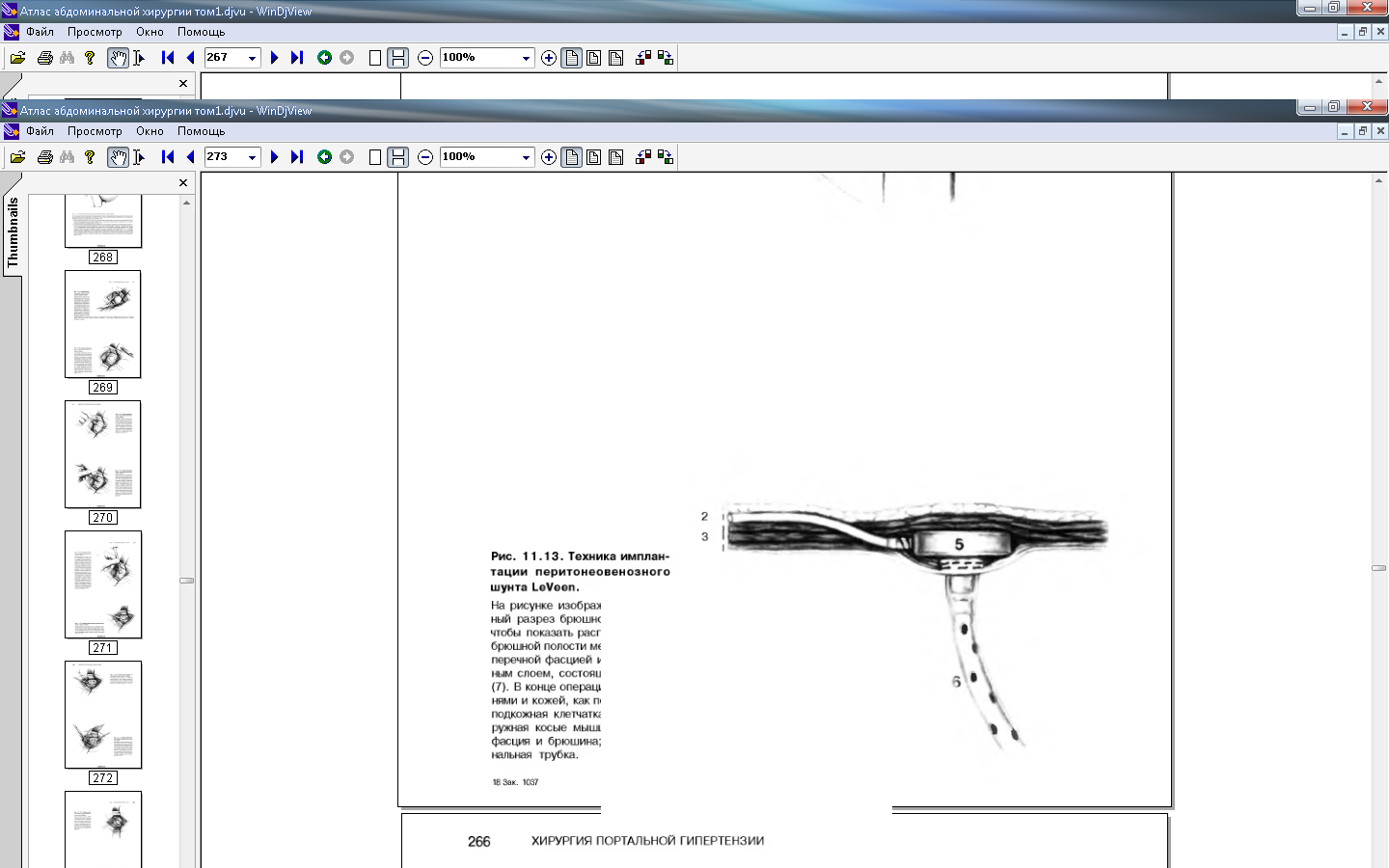 Оменторенопексія
Операція Таннера
Hassab-Paquet
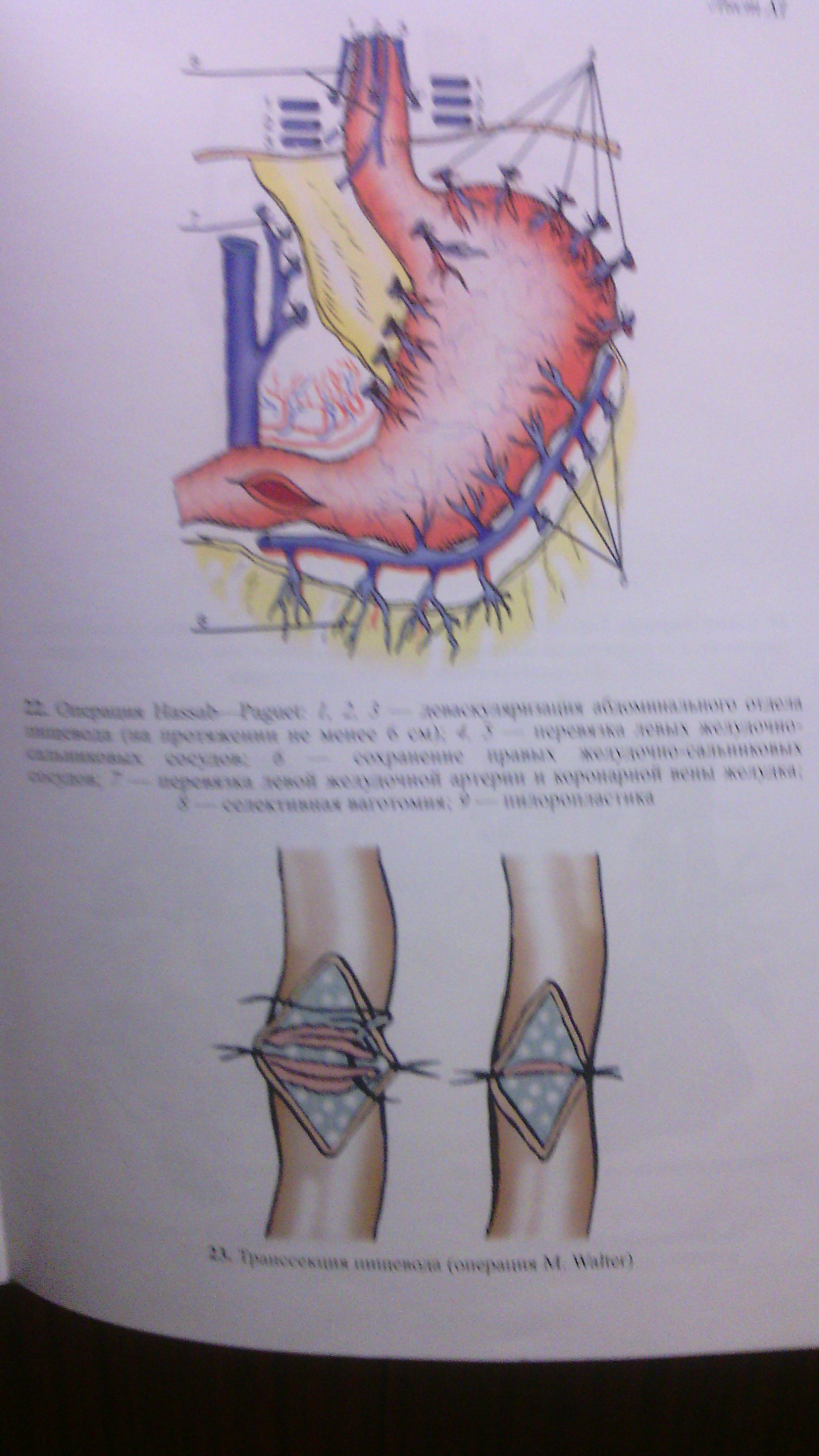 Операція Sugiura